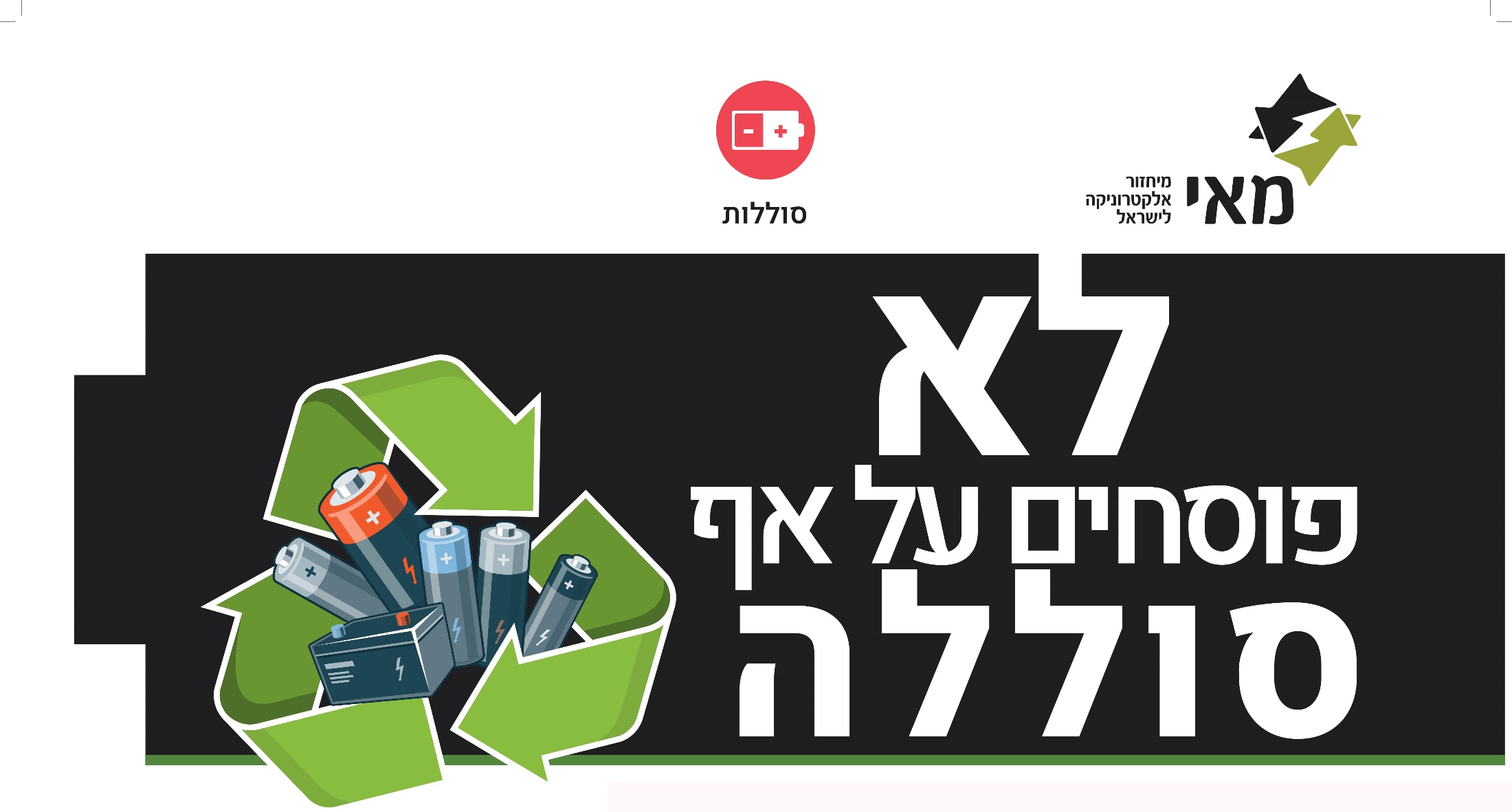 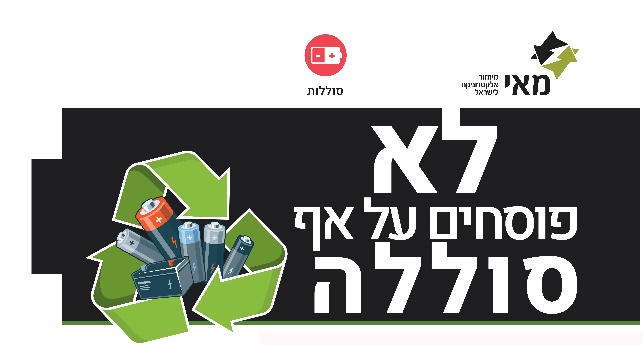 כל מיחזור מתחיל בסיפור
הסיפור שלנו מתחיל משיחה טלפונית שהתקבלה למשרדי תאגיד מ.א.י – 
מיחזור אלקטרוניקה לישראל.

על הקו היו ילד וילדה שסיפרו לנו כך: 
אנו לומדים באופן קבוע אל חשיבות השמירה על הסביבה ומיחזור בבית הספר והנושא 
מאוד קרוב לליבנו ואנו משתדלים להפחית את הפסולת ולמחזר. 

השנה לקראת חג הפסח כבכל שנה בבית כל המשפחה החלה לנקות ולסדר. למיין חפצים להם אנו לא זקוקים: להשליכם לתרומה, למיחזור או לאשפה.את הפסולת האלקטרונית הבאנו למוקד האיסוף בבית הספר. 
באחד הימים מצאנו במגירה סוללות ישנות הן היו נורא משונות. 
יצאה מהן אבקה לבנה, אחת קצת נרטבה ונוצרה עליה חלודה. 

הבאנו אותן לבית הספר והראנו למורה והיא סיפרה שהסוללות מזיקות נורא. 
הן אומנם קטנות ובטעות ניתן עליהם לפסוח - לא לזרוק אותן למיחזור , לשכוח. אך הן מחמיצות ומאוד רעילות וכמה שהן קטנות הן מזיקות כמו גדולות. כל הילדים הופתעו כמה הסוללות מזהמות ווהחלטנו את המציאות לשנות :

פעילות בית ספרית לאיסוף סוללות – "לא פוסחים על אף סוללה"
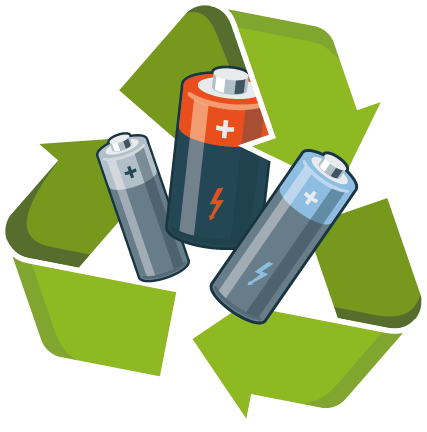 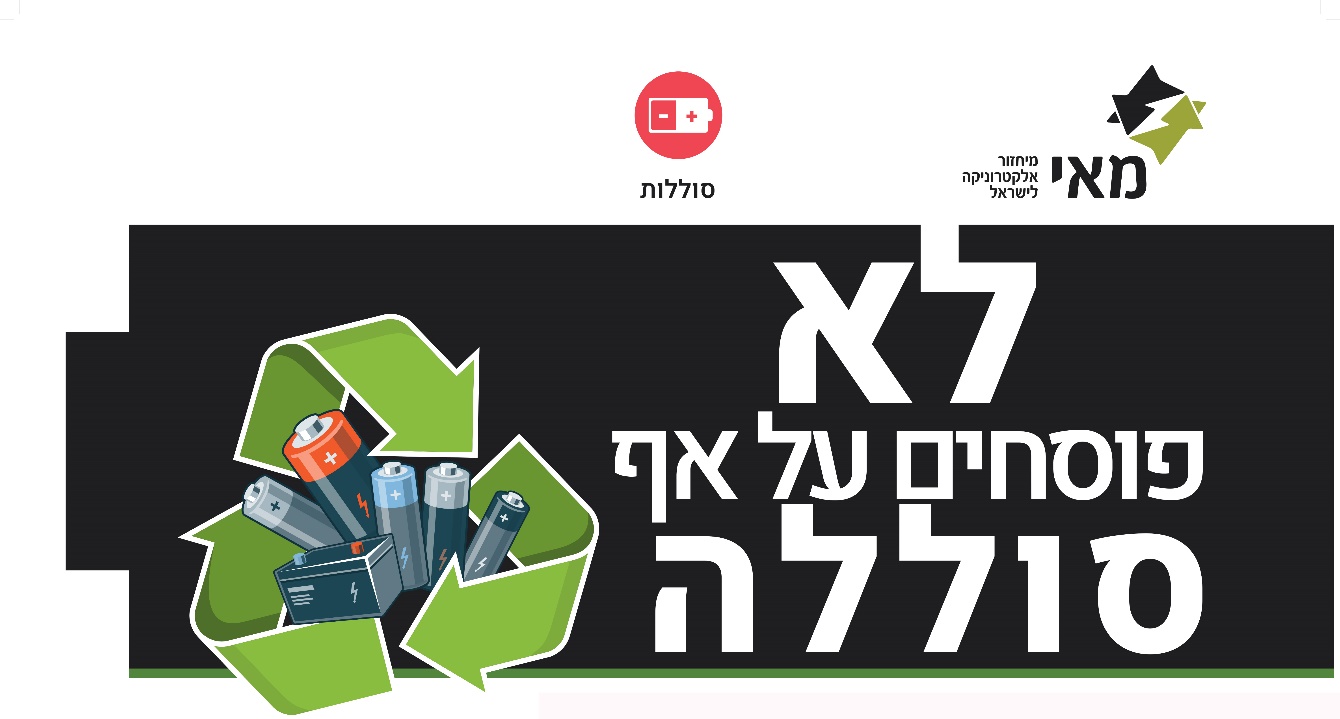 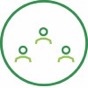 2
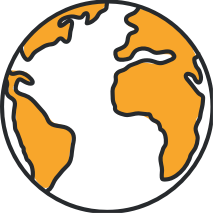 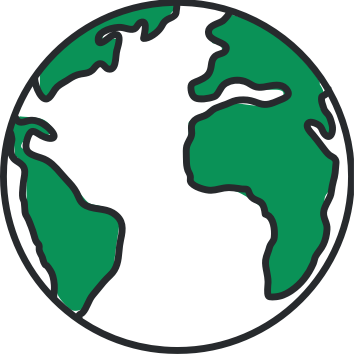 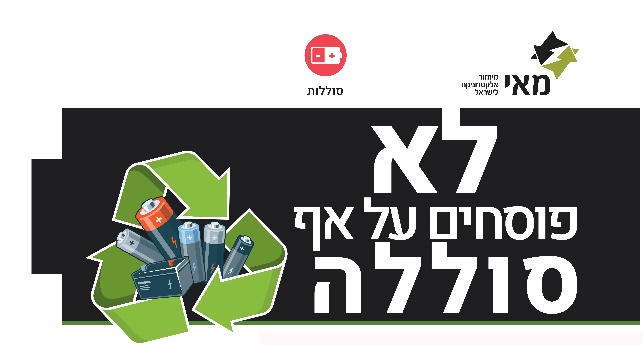 כל מיחזור מתחיל בסיפור
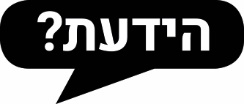 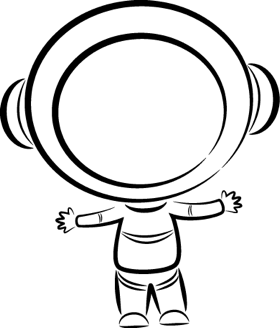 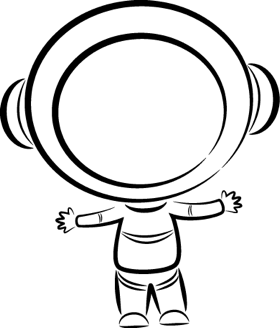 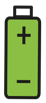 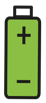 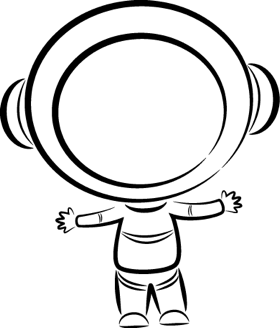 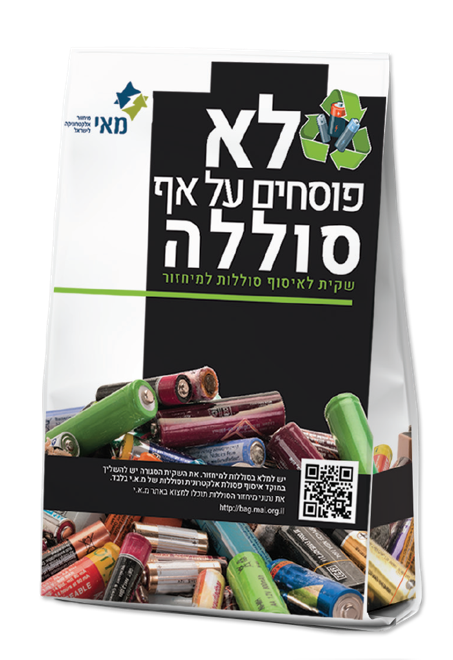 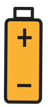 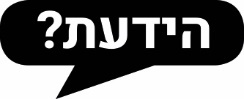 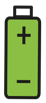 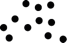 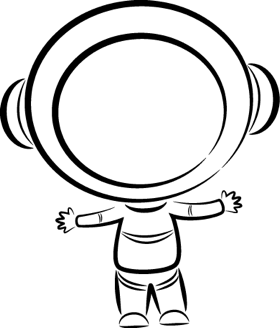 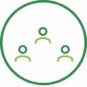 3
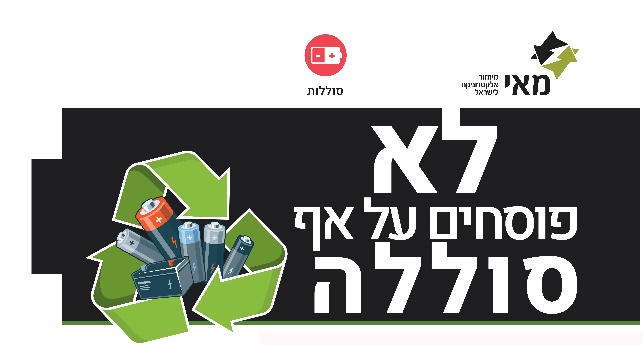 סוללות הן פסולת רעילה ומסוכנת
כל מיחזור מתחיל בסיפור
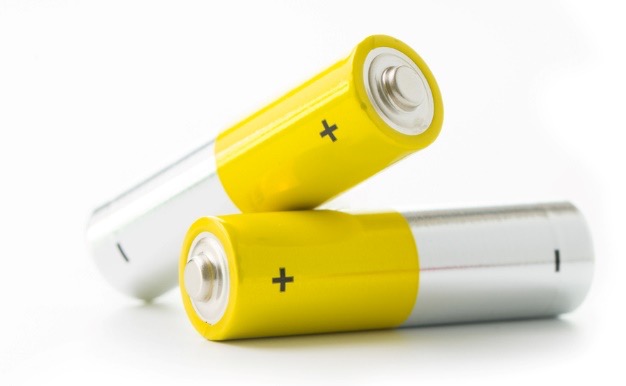 הידעת? (לחצו כאן לכתבה בנושא במאקו בריאות)
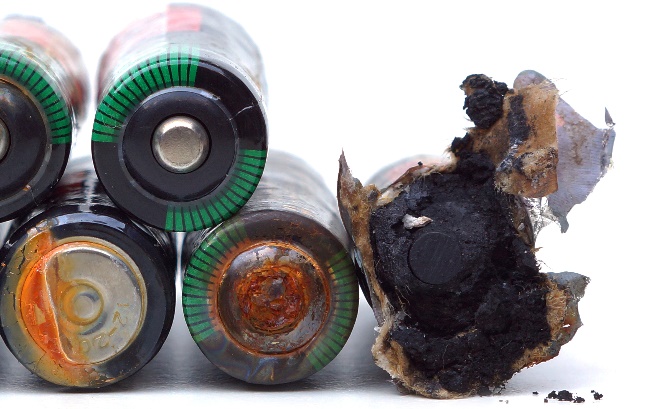 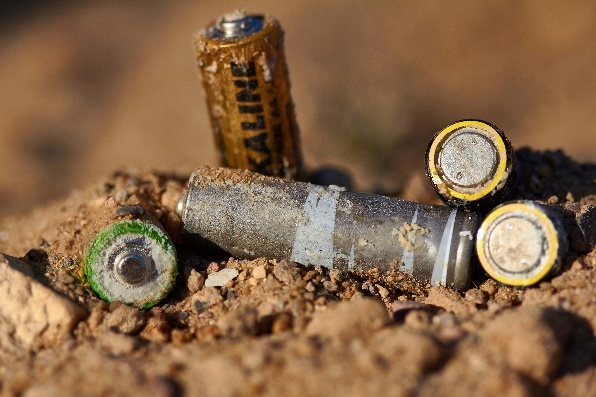 סוללות המוטמנות באדמה 
פוגעות בבריאותנו ומזהמות את מאגרי המים, האדמה והאוויר .
סוללות מכילות חומרים רעילים
 כגון: ליתיום, כספית ועופרת.
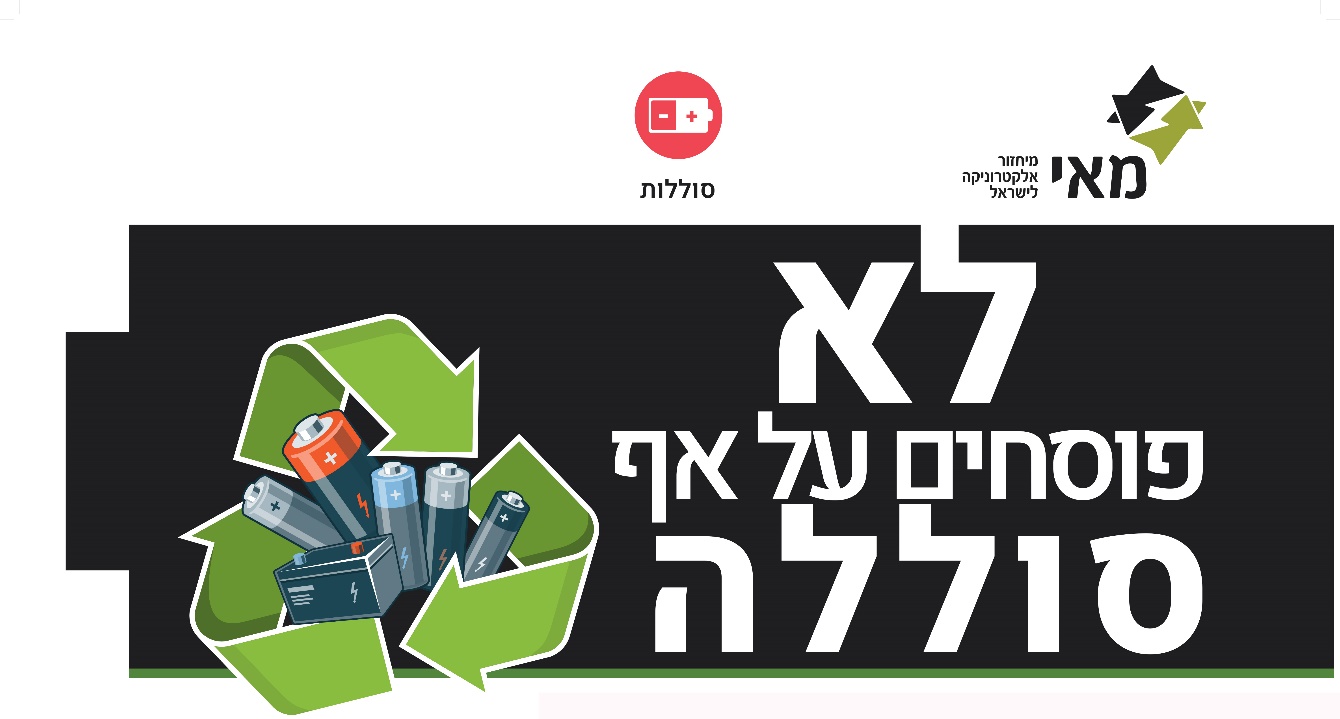 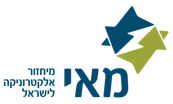 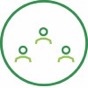 4
4
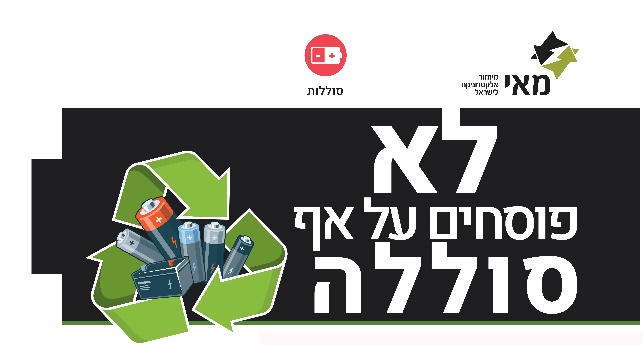 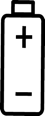 אסור להשליך סוללות לפח!
הבעיה בהשלכת הסוללות בפח הפסולת הרגיל
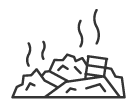 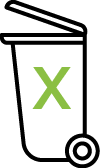 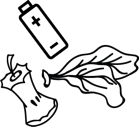 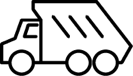 השלכה לפח השכונתי
הטמנה באדמה
תחנות המעבר
משאית זבל
רכישה
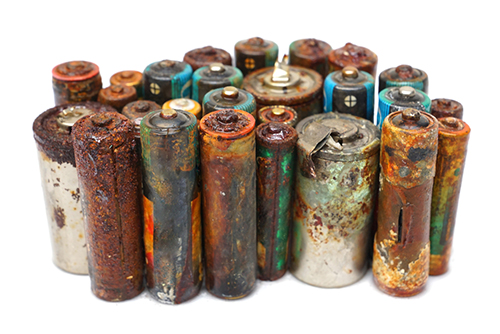 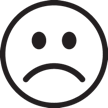 לכן בסוללות צריך לטפל אחרת
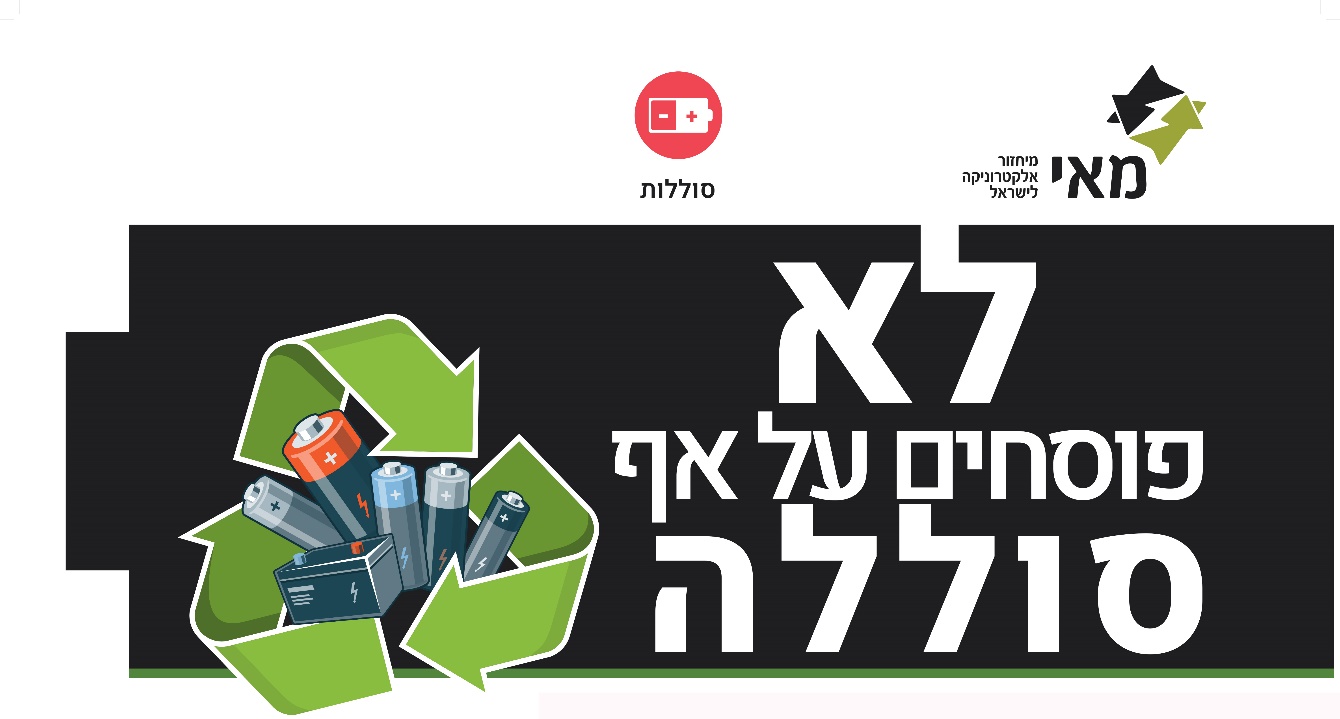 5
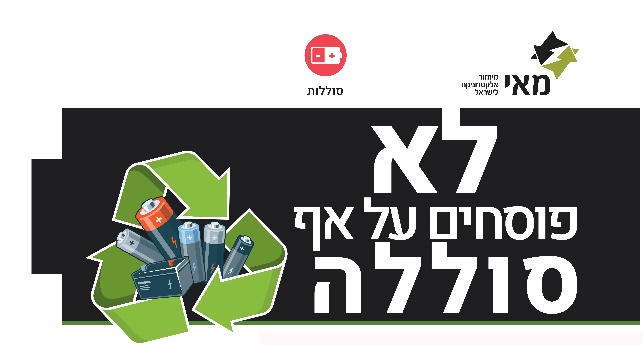 פתרון – הפחתה
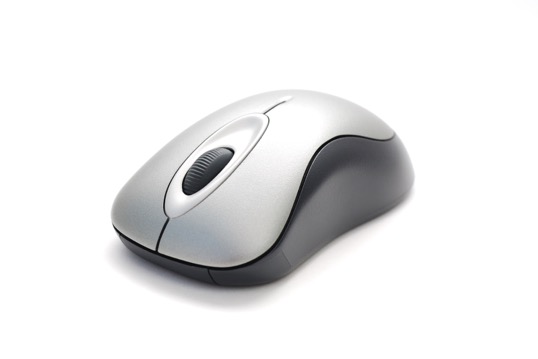 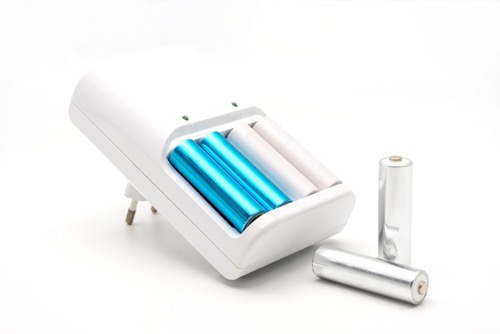 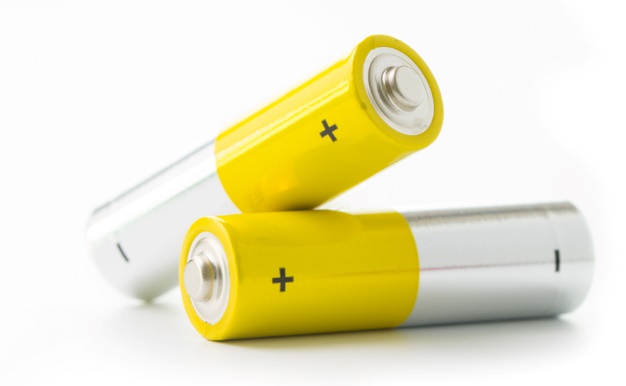 רכישת מוצרים נטענים
שימוש בסוללות רב פעמיות
קונים יותר איכותי
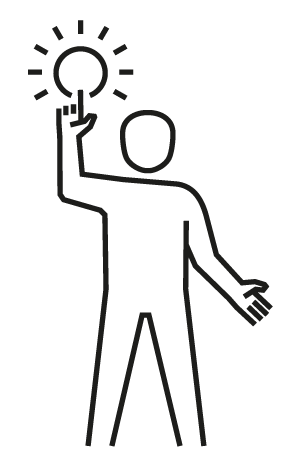 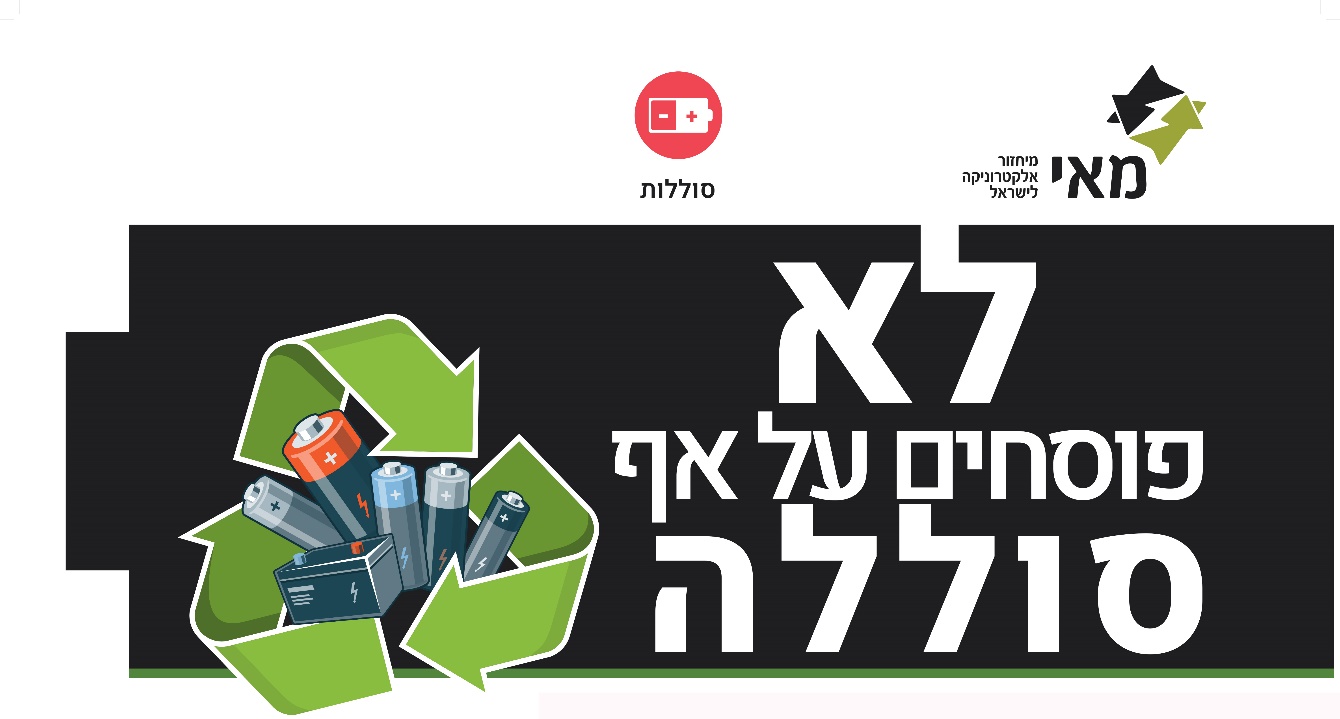 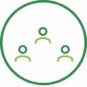 6
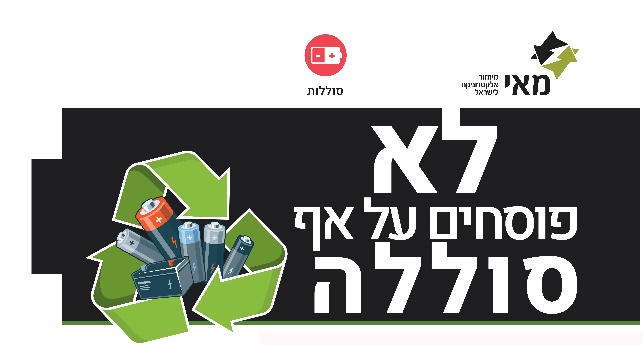 מיחזור סוללות
מסירת הפסולת למיחזור אפשרית בשלושה דרכים:
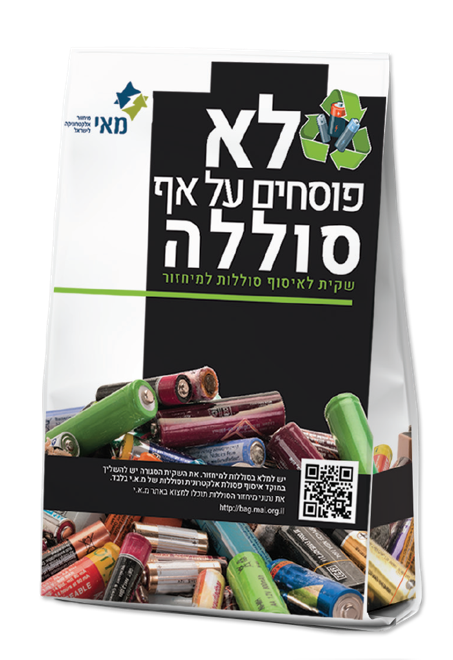 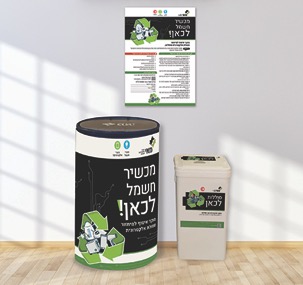 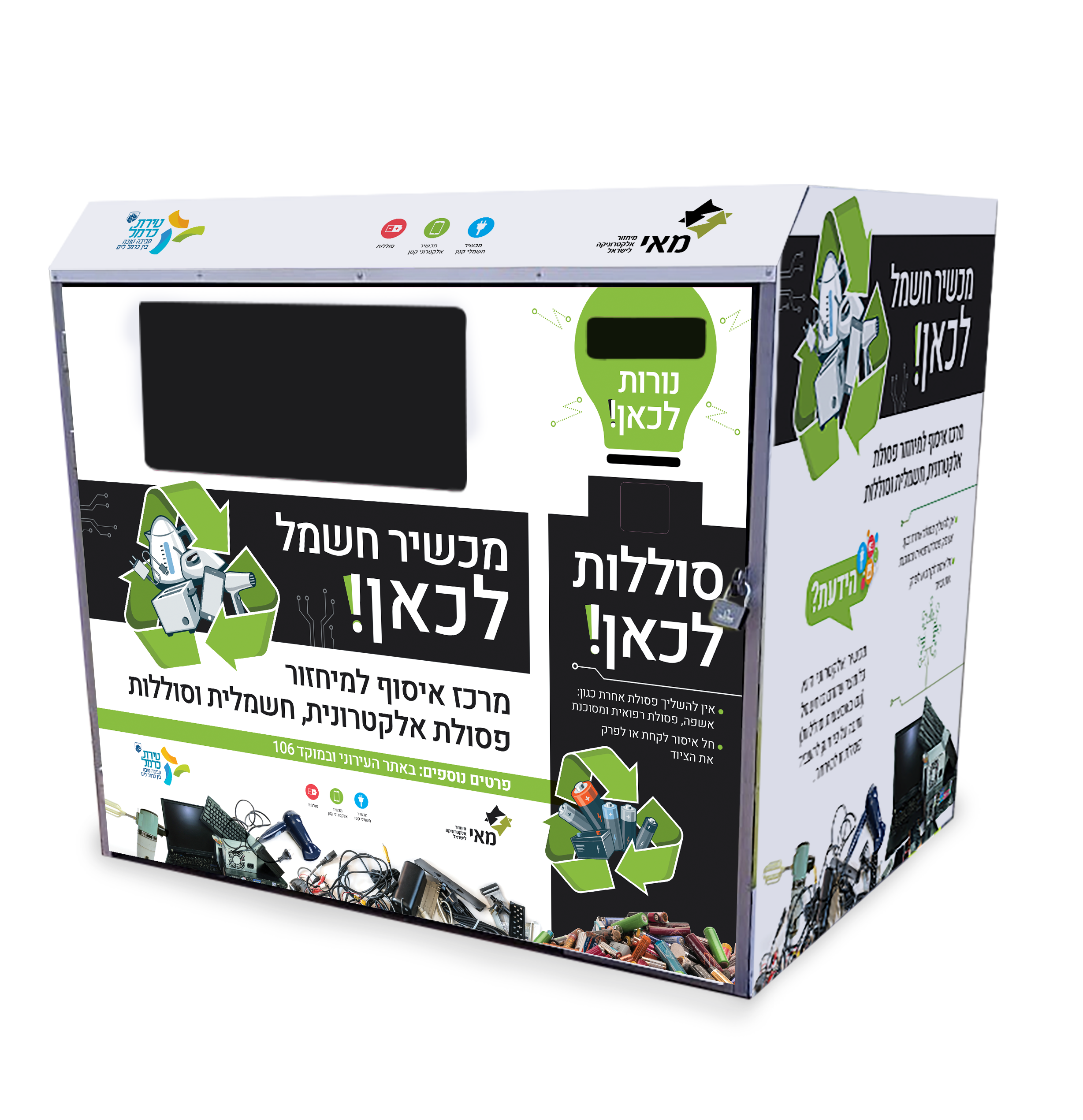 שקיות לאיסוף סוללות
מוקד האיסוף בבית הספר
מרכז איסוף - "חשמלית"
מיכל איסוף ענק הנמצא 
במרחב הציבורי
רשימת הכתובות של מרכזי ומוקדי האיסוף נוספי בעמוד הרשות www.mai.org.ilבאתר מ.א.י :
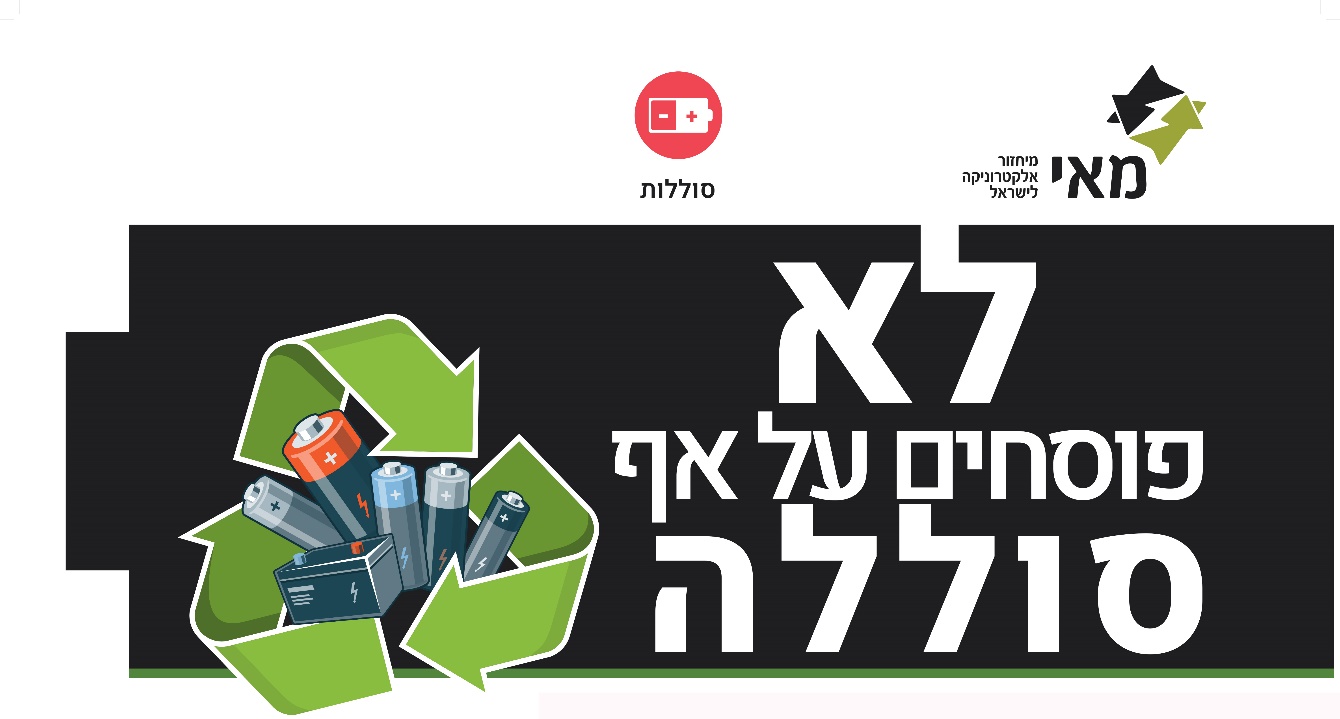 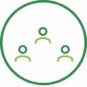 7
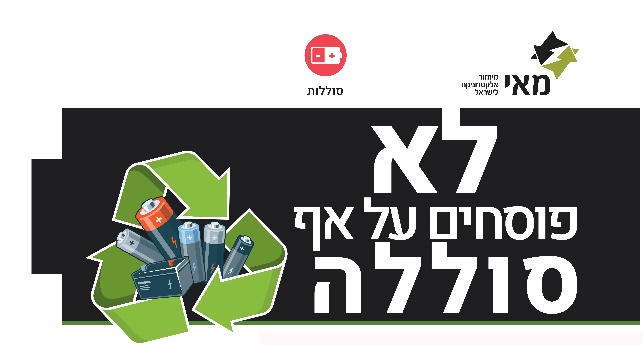 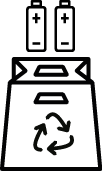 פעילות לא פוסחים על אף סוללה
איסוף סוללות למיחזור בשקית
איסוף סוללות למיחזור בשקית:
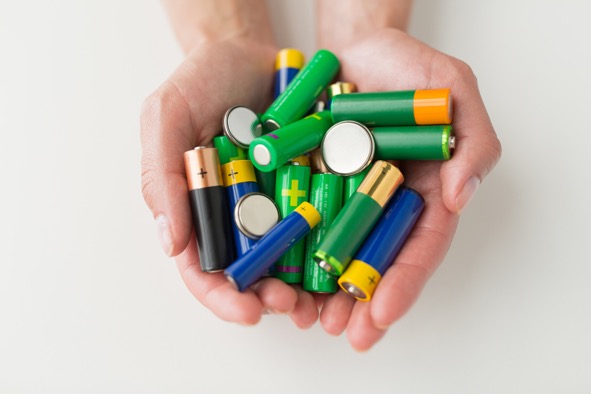 לחפש סוללות ישנות במגירות הבית ובארונות, לשאול משפחה, חברים ועוד. ככל שנאסוף יותר כך נתרום ונשמור יותר על הסביבה
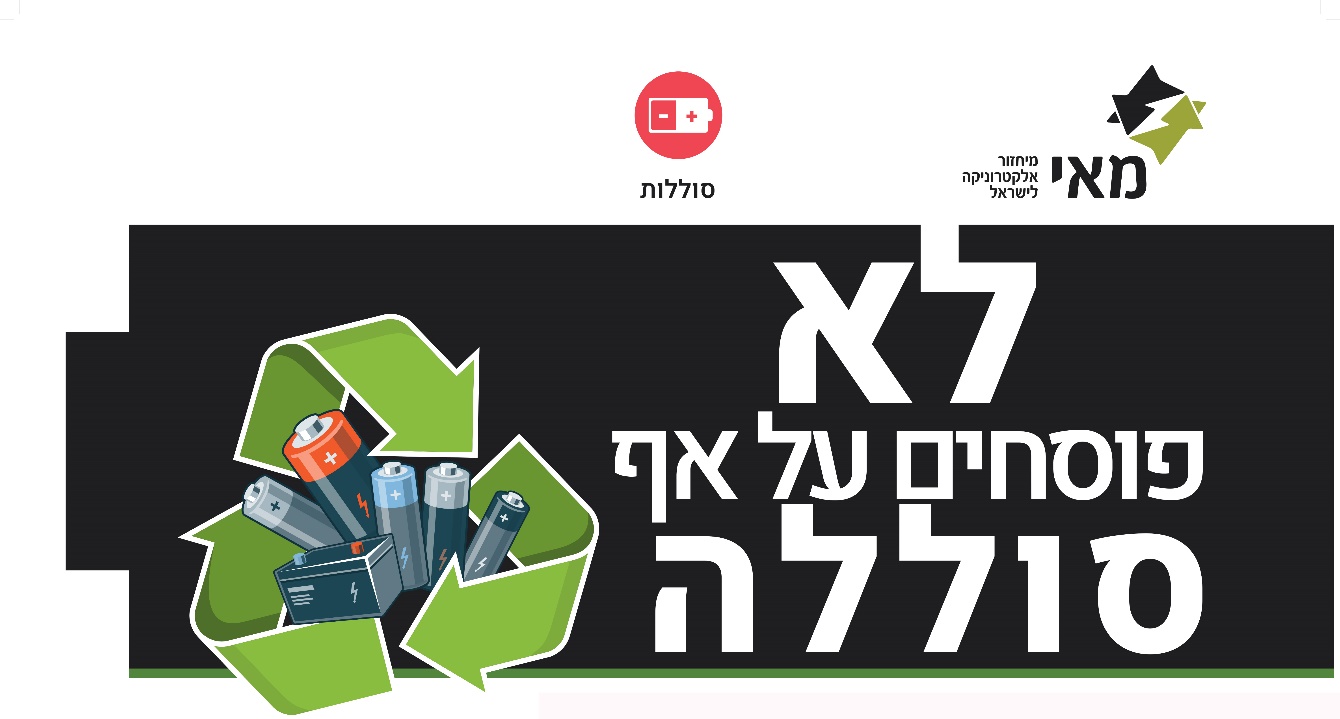 7
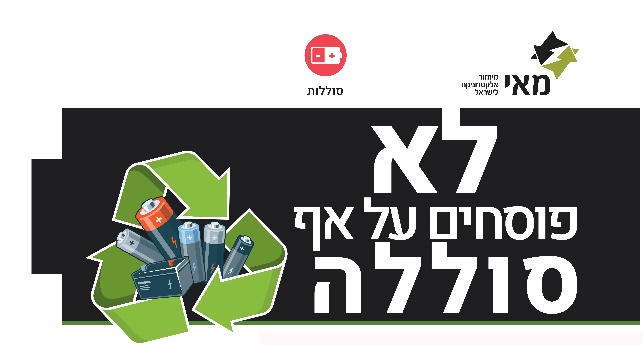 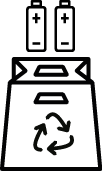 פעילות לא פוסחים על אף סוללה
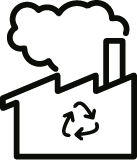 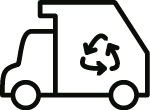 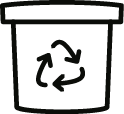 השלכה במוקד איסוף של מ.א.י
איסוף סוללות למיחזור בשקית
* מחזירים אבץ, עופרת וכספית לתעשיה
משאית מ.א.י אוספת למרכז המיון
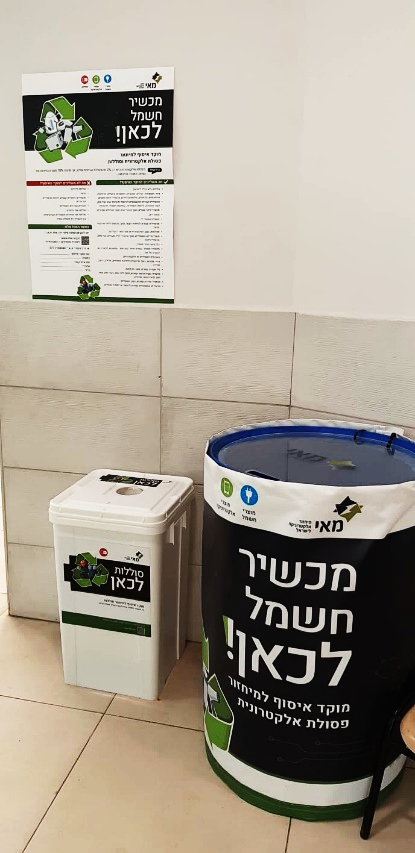 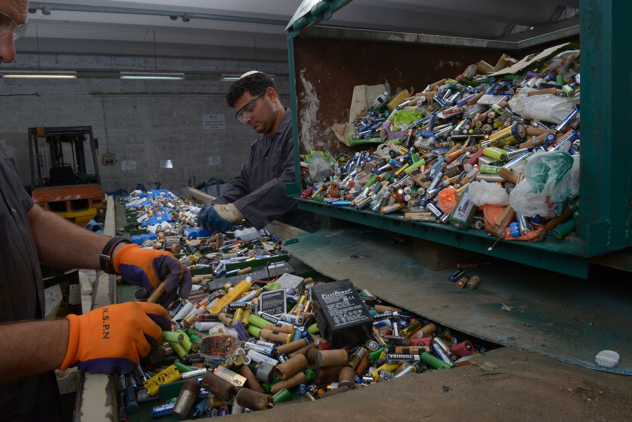 משאית מ.א.י אוספת למרכז המיון
במפעלי המיון ממיינים את הסוללות לפי סוגים וגדלים
מיחזור:
מיחזור סוללות בישראל הינו חובה על פי חוק. 
תאגיד מ.א.י אוסף את הסוללות ממפעלי המיון 
ומעביר אותן באוניות למפעלי המיחזור באירופה.
השלכה במוקד: איסוף של מ.א.י
את שקיות איסוף הסוללות המלאות 
חובה להחזיר לבית הספר עד לתאריך __________ ולהשליך למוקד האיסוף של תאגיד מ.א.י
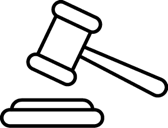 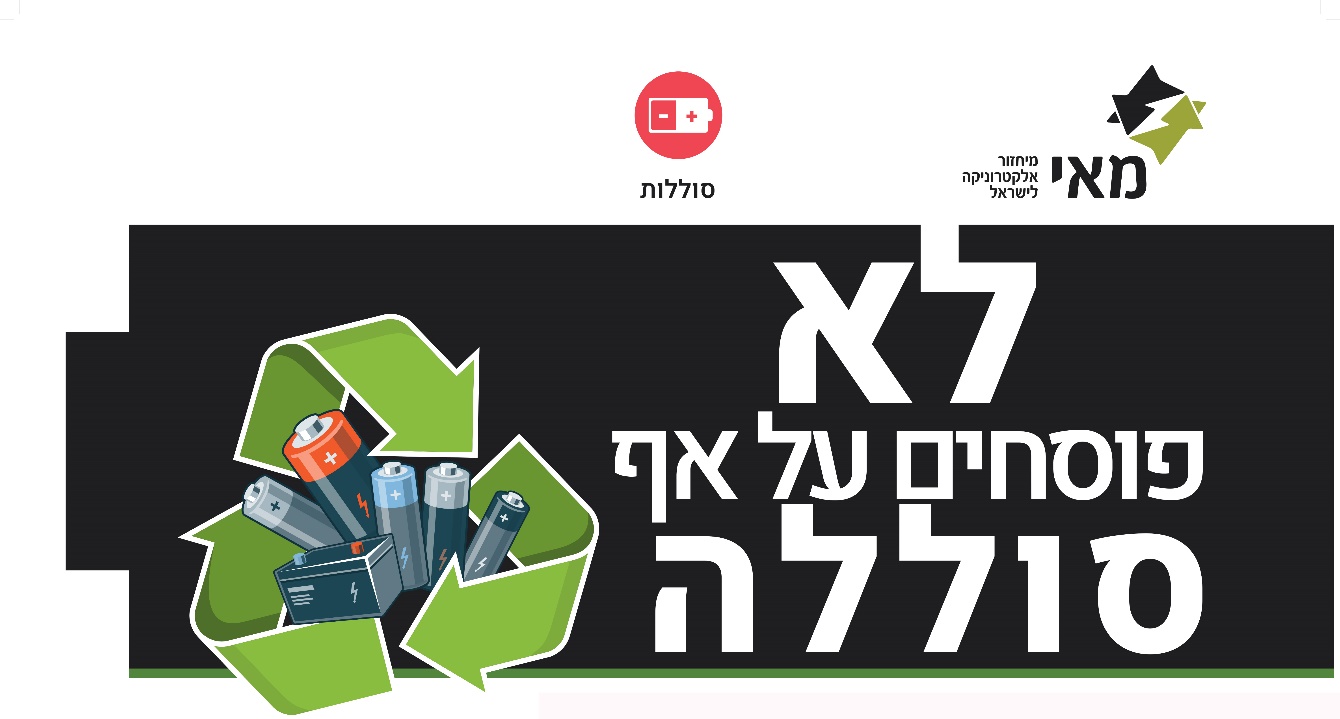 8
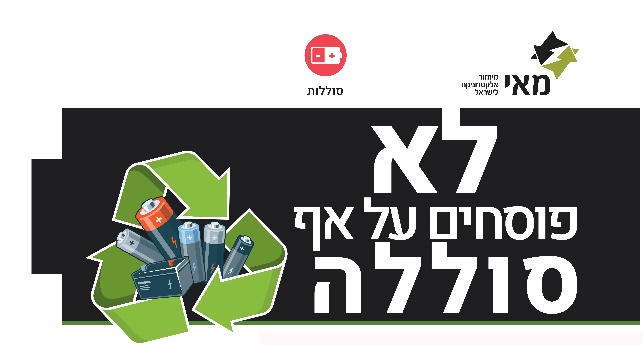 יצירת קמפיין הסברה ואיסוף סוללות מהשכנים ומהקהילה
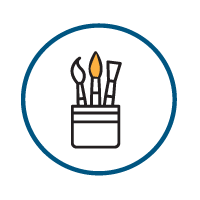 בכדי לאסוף כמה שיותר סוללות ולהגדיל את ההשפעה שלנו לטובה על הסביבה והקהילה נשתף בפעילות גם את השכנים, משפחה מורחבת וחברים.

נכין בכיתה שלטי הסברה לתלייה בבניין, נשתף בקבוצת הוואטסאפ השכונתית, נעמיד עמדה לאיסוף סוללות בכניסה לבית וכל רעיון נוסף.
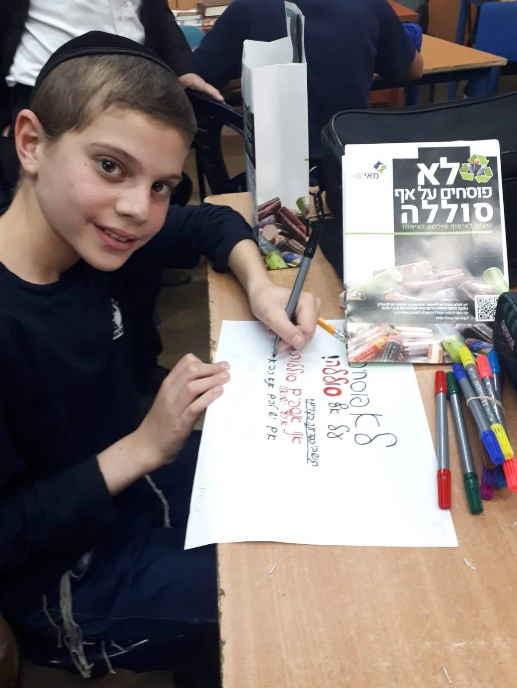 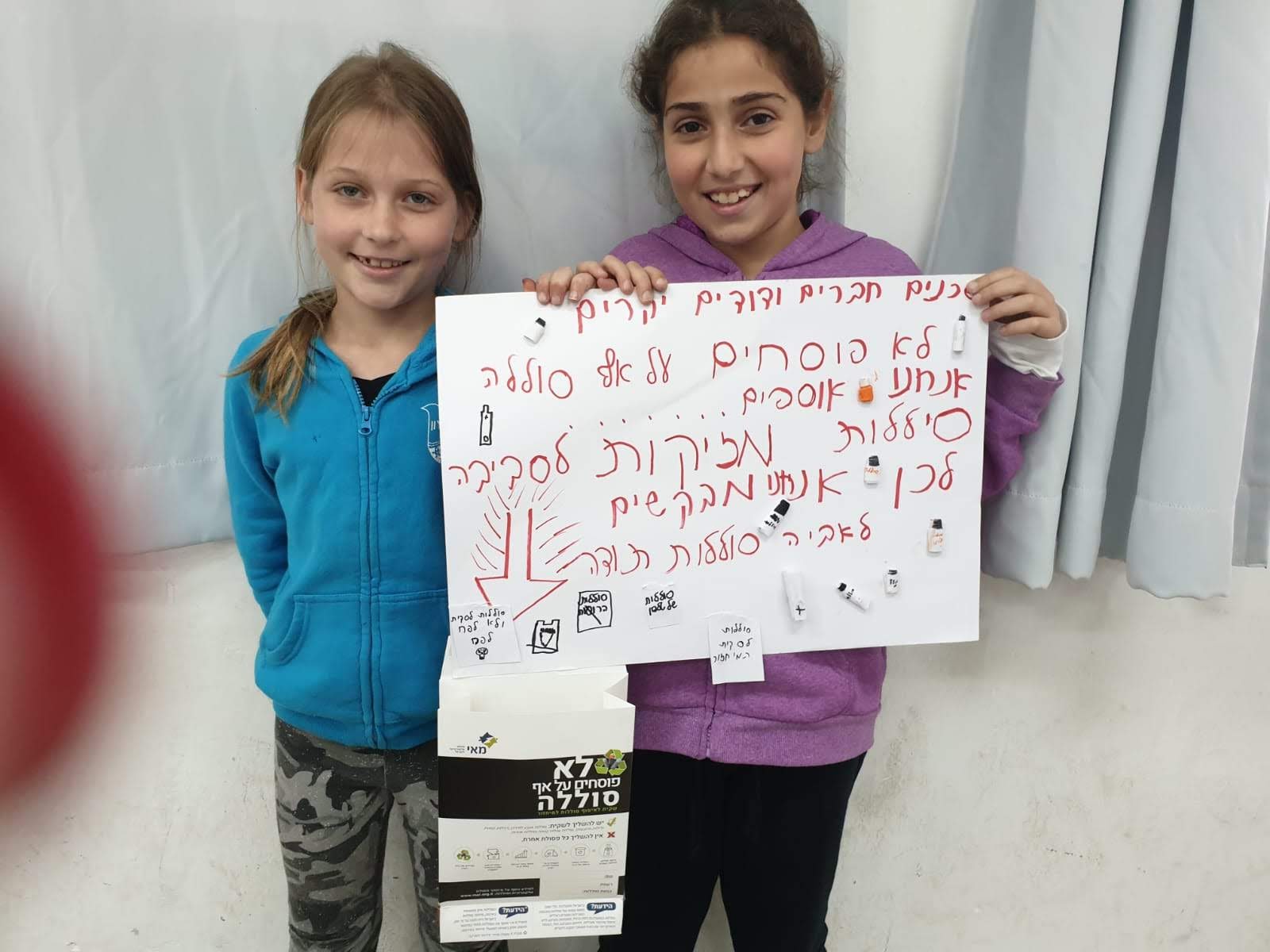 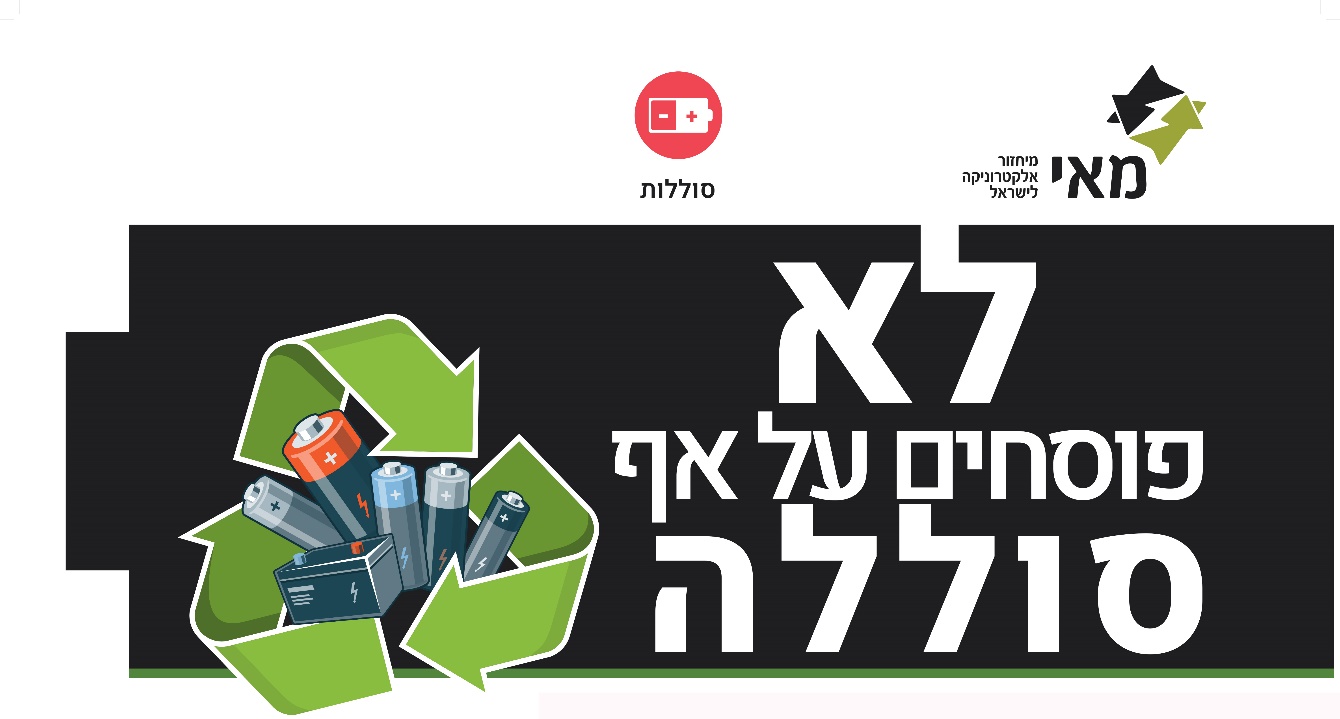 9
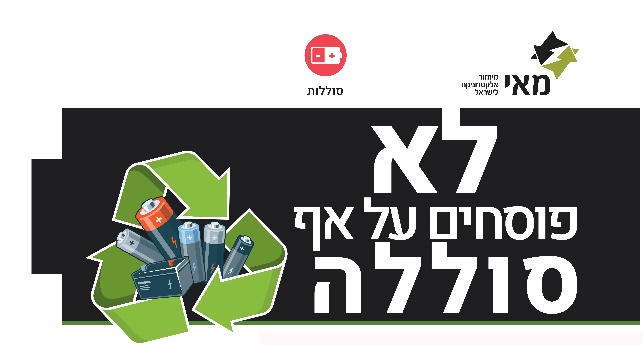 שיתוף השכנים והקהילה בתהליך האיסוף
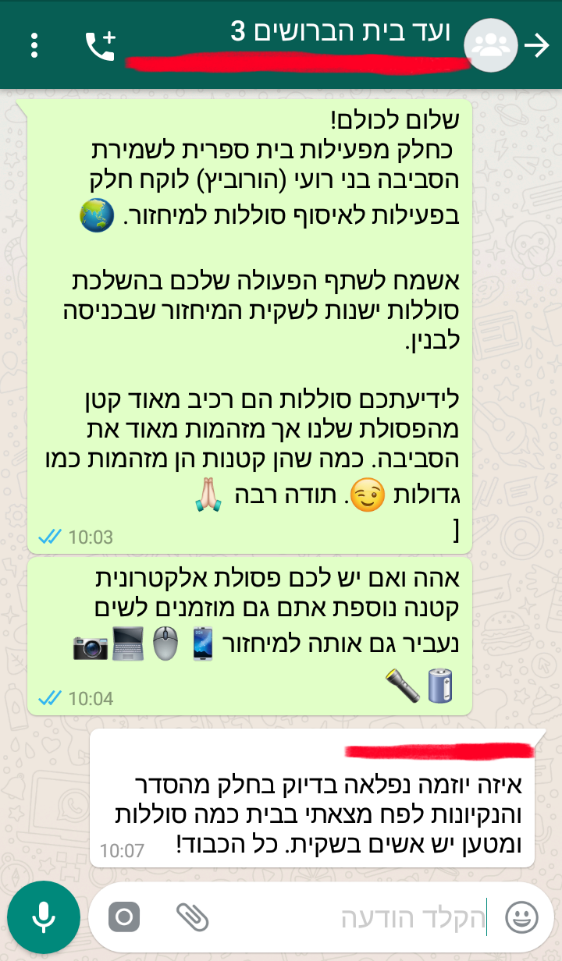 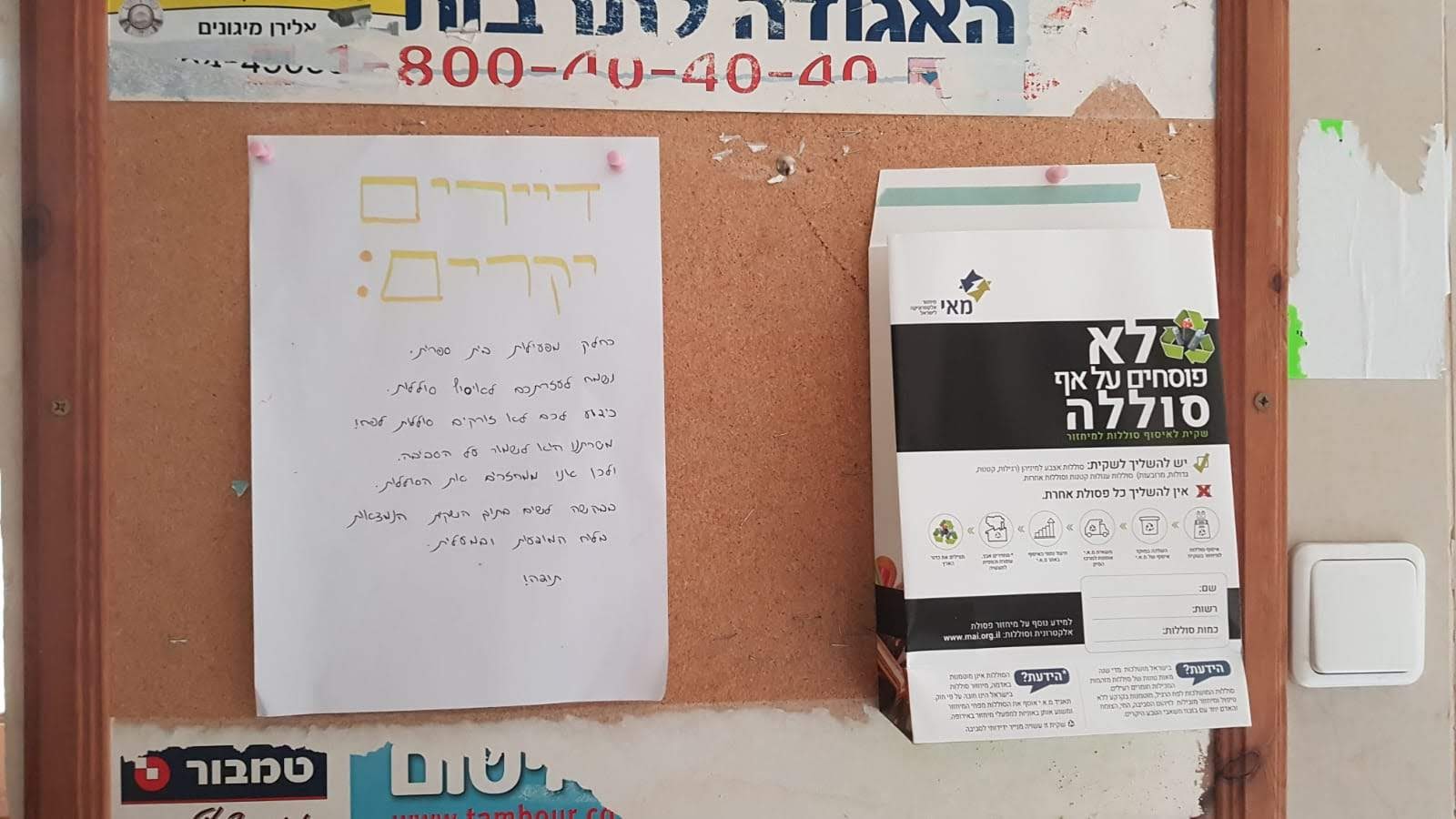 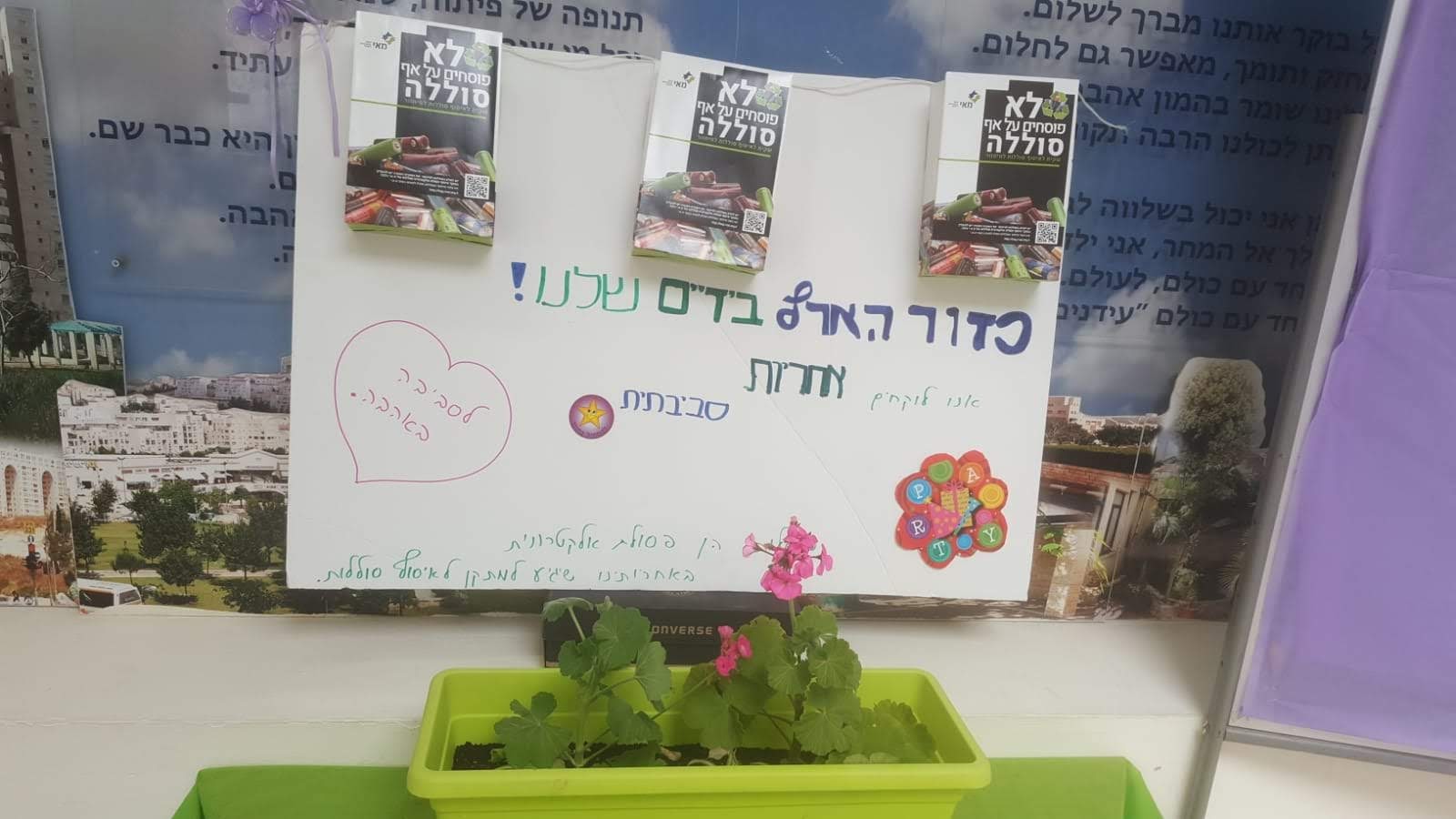 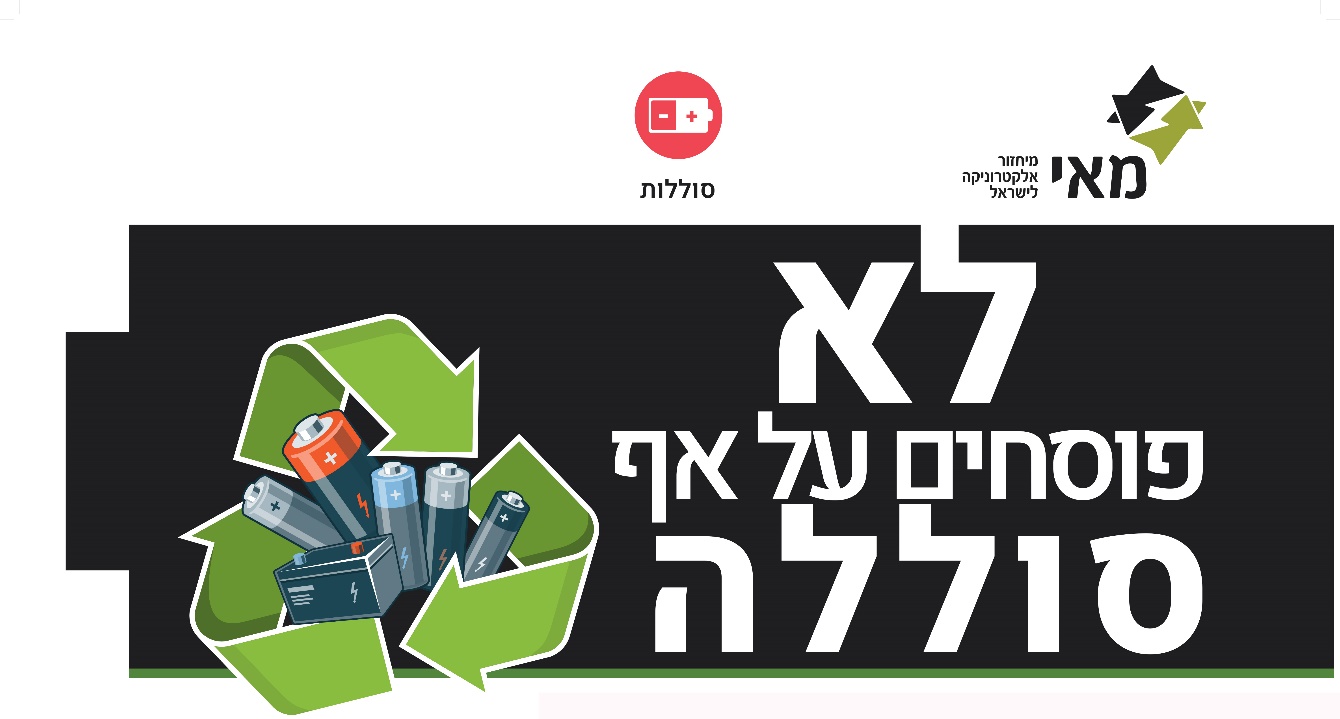 9
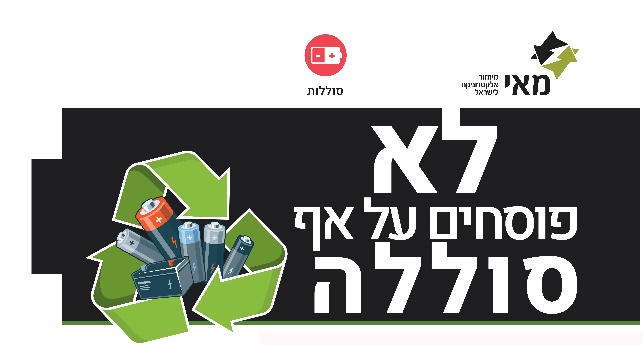 שיתוף השכנים והקהילה בתהליך האיסוף
ניתן להכין סרטון הסברה ולהפיץ לקהילה. 
שלחו לנו את ההסרטון ונעלה לערוץ היוטיוב של מ.א.י
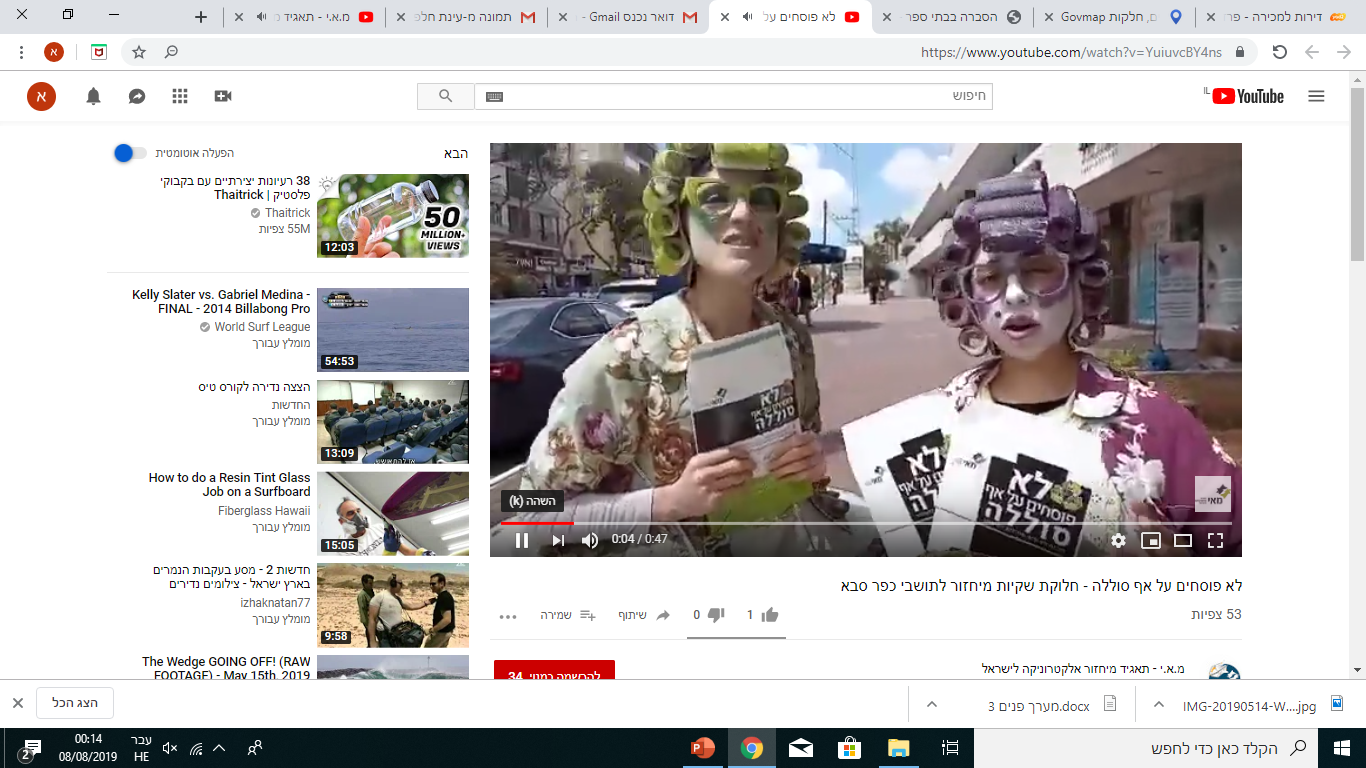 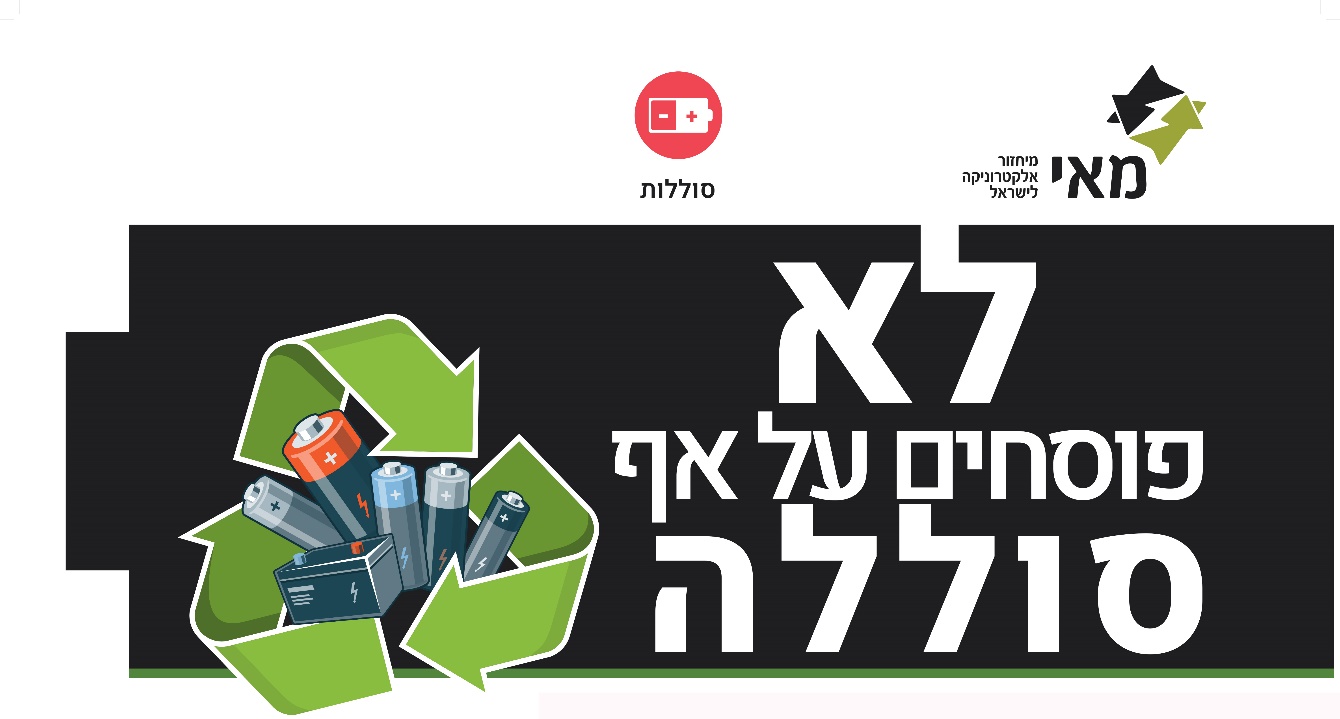 9
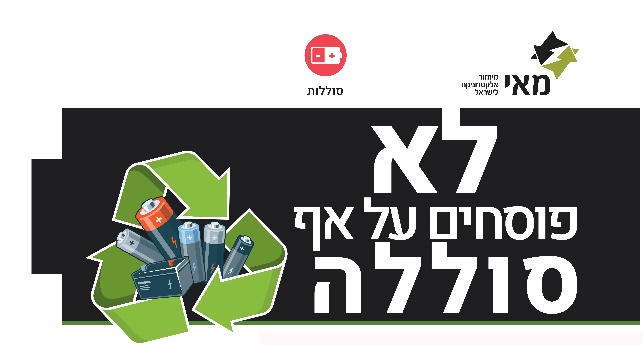 פעילות לא פוסחים על אף סוללה
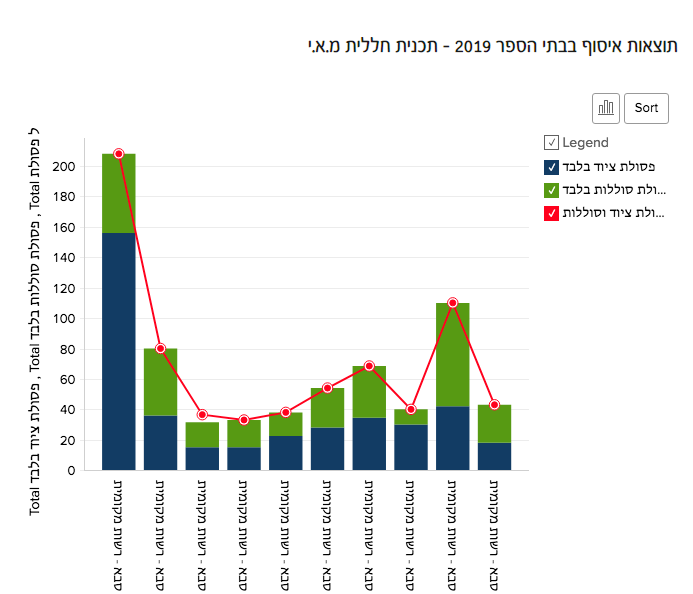 משקל הסוללות שנאספו בבית ספר יתועד בגרף בעמוד הרשות באתר תאגיד מ.א.י.
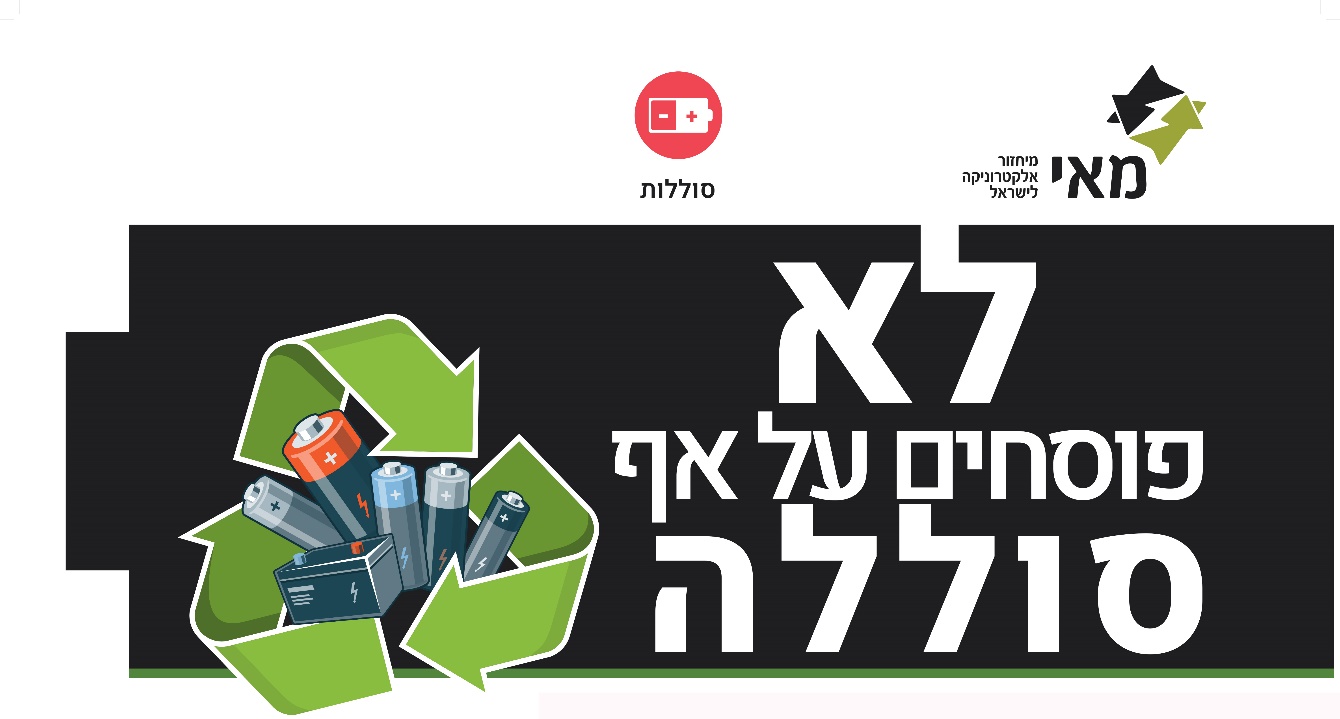 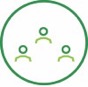 10
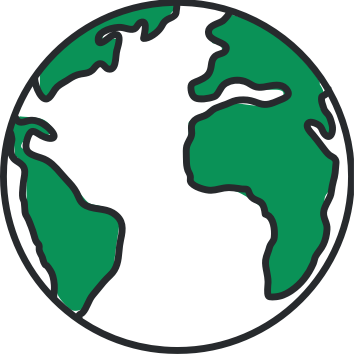 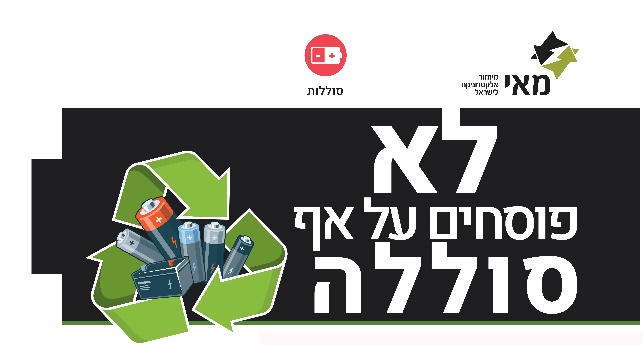 תרומה לסביבה ולקהילה
בזכותכם נשמור על הסביבה מהסוללות המזהמות ונעשה 
שימוש חוזר בחומרי הגלם מהם הסוללות מורכבות.
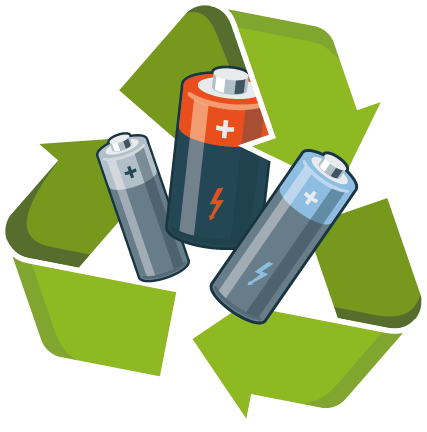 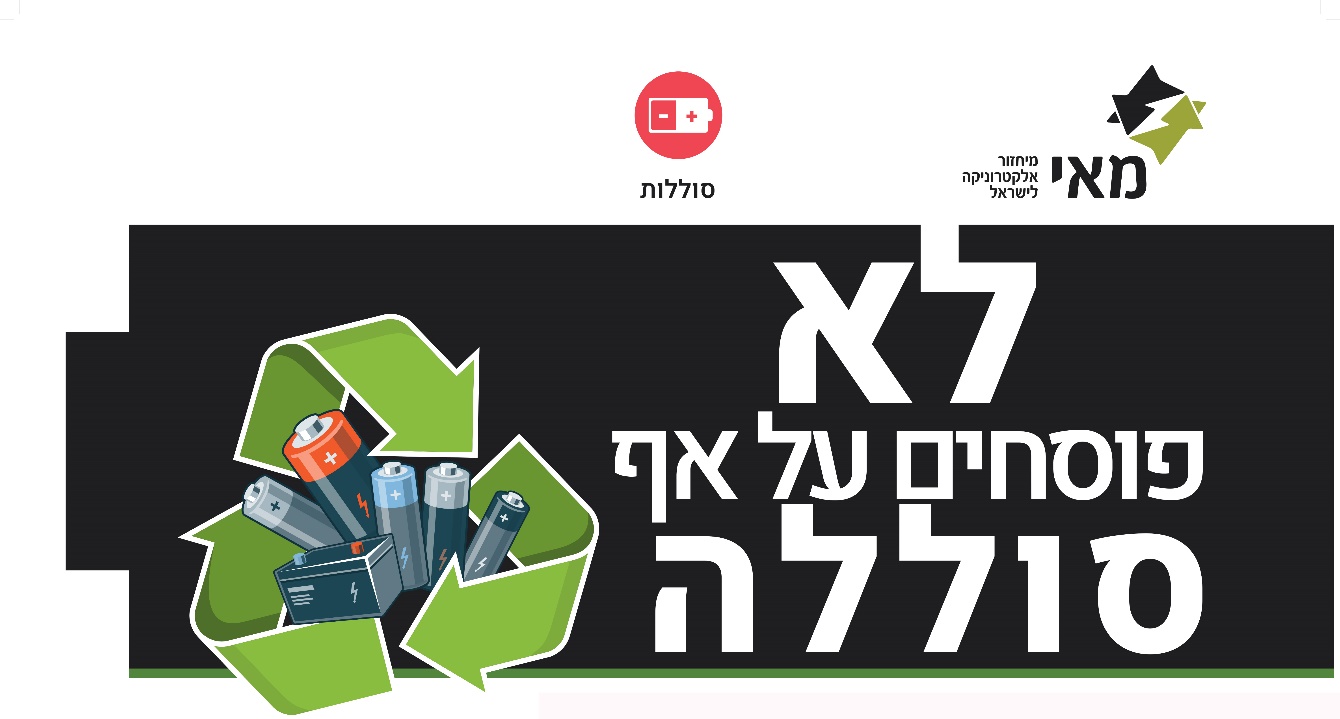 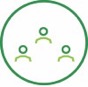 11